Aprende Hebreo mientras Cantas
Apprenez l'Hébreu en Chantant
Lerne Hebräisch beim Singen
노래하며 배우는 히브리어
唱歌來學習希伯來語

Learn Hebrew
While Singing (VII)
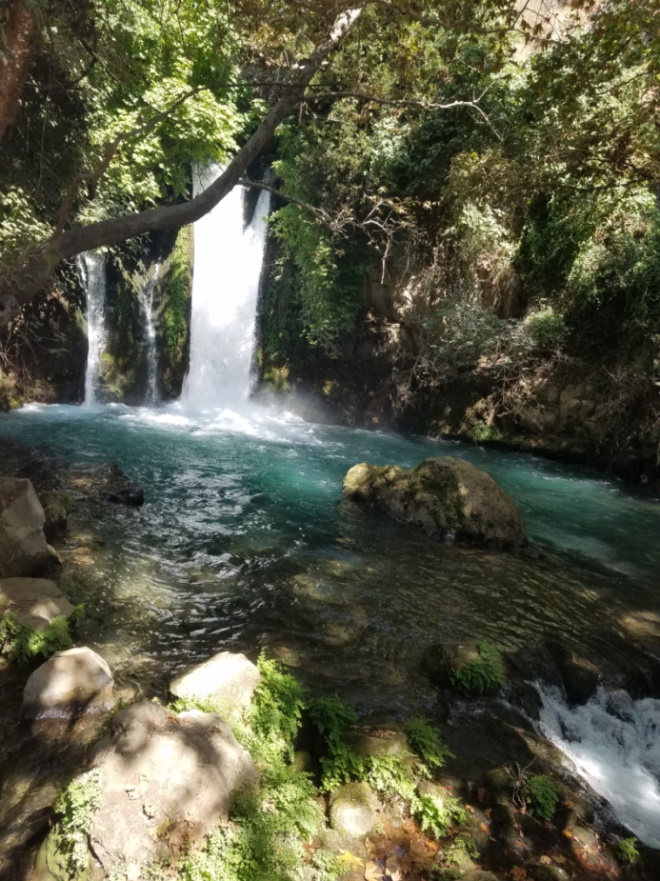 מְקוֹר מַיִם חַיִּים 
ἡ πηγή ὕδατος ζωῆς 
The Spring of Living Water 
생명수 샘  生命水的泉源
La Fuente de Agua Viva 
La Source d'Eau Vive
Die Quelle Lebendigen Wassers 
Fonte de Água Viva
‎ يَنْبُوعَ الْمِيَاهِ الْحَيَّةِ،
Voice: Ezra Kim, Ph.D.
												Cantado por Esdras Kim, Ph.D. 
				Chanté par Ezra Kim, Ph.D.
				Gesungen von Ezra Kim, Ph.D.
				노래: 김경래 박사
				由金京來博士演唱
~ydIb'[] ynEy[ek. hNEhi   (Psalm 123:2)
הִנֵּ֙ה כְעֵינֵ֪י עֲבָדִ֡ים אֶל־יַ֤ד אֲֽדוֹנֵיהֶ֗ם כְּעֵינֵ֣י שִׁפְחָה֘
 of a maidservant  as eyes   of their master   hand  to   of servants   as eyes   behold 
   ‎ אֶל־יַ֪ד גְּבִ֫רְתָּ֥הּ כֵּ֣ן עֵ֭ינֵינוּ אֶל־יְהוָ֣ה אֱלֹהֵ֑ינוּ עַ֜֗ד שֶׁיְּחָנֵּֽנוּ׃
He has mercy on us until   our God    YHWH     to     our eyes   so  of her mistress  hand  to

ESV Behold, as the eyes of servants look to the hand of their master, as the eyes of a maidservant 
     to the hand of her mistress, so our eyes look to the LORD our God, till he has mercy upon us.
R95 Como los ojos de los siervos miran la mano de sus señores, y como los ojos de la sierva, la mano de su señora, así nuestros ojos miran a Jehová, nuestro Dios, hasta que tenga misericordia de nosotros.   / BFC Comme des esclaves ont leur regard fixé sur la main de leur maître, comme une servante ne quitte pas des yeux la main de sa maîtresse, ainsi nous levons nos regards vers le Seigneur notre Dieu, en attendant un signe de son appui.   / ELB Siehe: Wie die Augen der Knechte auf die Hand ihres Herrn, wie die Augen der Magd auf die Hand ihrer Gebieterin, so sind unsere Augen gerichtet auf den HERRN, unseren Gott, bis er uns gnädig ist.   
KRV종의 눈이 그 상전의 손을, 여종의 눈이 그 주모의 손을 바람 같이 우리 눈이 여호와 우리 하나님을 바라며 우리를 긍휼히 여기시기를 기다리나이다.   / CUV 看哪、僕人的眼睛怎樣望主人的手、使女的眼睛怎樣望主母的手、我們的眼睛也照樣望耶和華我們的神、直到他憐憫我們.
~ydIb'[] ynEy[ek. hNEhi   (Psalm 123:2)
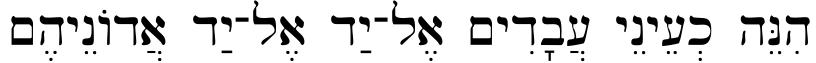 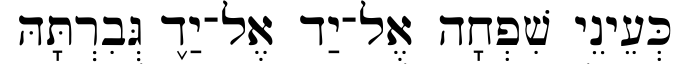 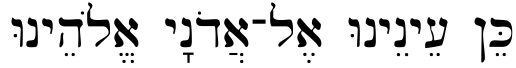 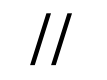 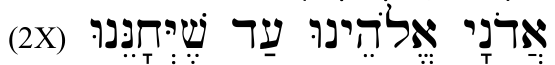 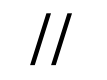 Hi-ne khe-ey-ne a-va-dim el-yad el-yad a-do-ney-hem
Ke-ey-ne shif-kha el-yad el-yad gvir-tah
//   Ken ey-ne-nu el Adonay Eloheynu 
Adonay Eloheynu ad she-yekho-ne-nu   //
~yIAG-lK' yn"doa]-ta, Wll.h;  (Psalm 117)
‎הַֽלְל֣וּ אֶת־יְ֭הוָה כָּל־גּוֹיִ֑ם שַׁ֜בְּח֗וּהוּ כָּל־הָאֻמִּֽים׃   
      the peoples    all       extol Him      nations   all       YHWH             Praise 
   ‎ ‎כִּ֥י גָ֨בַ֤ר עָלֵ֙ינוּ  חַסְדּ֗וֹ וֶֽאֱמֶת־יְהוָ֥ה לְעוֹלָ֗ם הַֽלְלוּ־יָֽהּ׃  
    YAH    praise      forever    of YHWH    truth  his faithfulness   on us   great  because


ESV Psalm 117:1-2 Praise the LORD, all nations! Extol him, all peoples! For great is his steadfast love toward us, and the faithfulness of the LORD endures forever. Praise the LORD!
R95 Alabad a Jehová, naciones todas; pueblos todos, alabadlo, porque ha engrandecido sobre nosotros su misericordia, y la fidelidad de Jehová es para siempre. ¡Aleluya!   / BFC Acclamez le Seigneur, vous toutes les nations, chantez ses louanges, vous tous les peuples, car sa bonté pour nous est la plus forte. La fidélité du Seigneur est éternelle. Alléluia, vive le Seigneur!   / ELB Lobt den HERRN, alle Nationen! Rühmt ihn, alle Völker! Denn mächtig über uns ist seine Gnade! Die Treue des HERRN währt ewig! Halleluja!   / KRV너희 모든 나라들아 여호와를 찬양하며 너희 모든 백성들아 저를 칭송할찌어다. 우리에게 향하신 여호와의 인자하심이 크고 진실하심이 영원함이로다 할렐루야.   / CUV 萬國阿,你們都當讚美耶和華.萬民哪,你們都當頌讚他. 因為他向我們大施慈愛.耶和華的誠實,存到永遠.你們要讚美耶和華.
~yIAG-lK' yn"doa]-ta, Wll.h;  (Psalm 117)
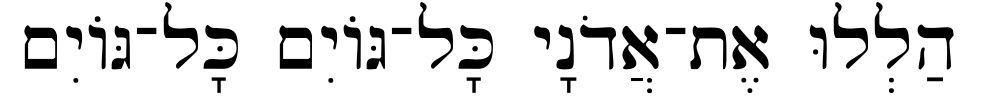 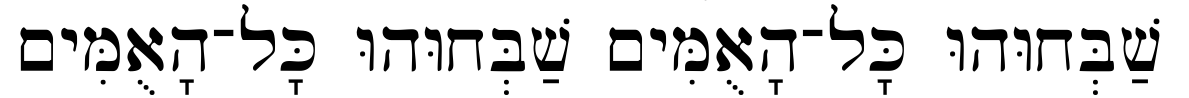 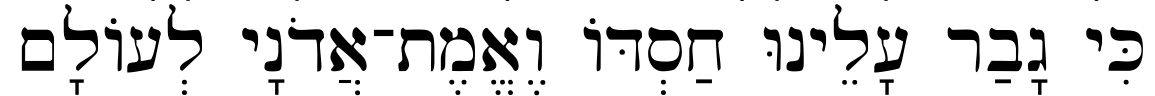 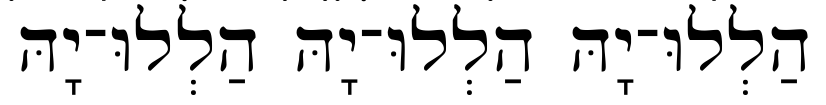 Ha-le-lu et Adonay kol go-yim kol go-yim
Shav-khu-hu kol ha-u-mim Shav-khu-hu kol ha-u-mim
Ki ga-var a-ley-nu khas-do ve-e-met Adonay le-o-lam
Ha-le-lu YAH   Ha-le-lu YAH   Ha-le-lu YAH
~yhil{a/ WnyMiDI    Psalm 48:9-10[10-11]
‎ ‎דִּמִּ֣ינוּ    אֱלֹהִ֣ים   חַסְדֶּ֑ךָ     בְּ֜קֶ֗רֶב    הֵיכָלֶֽךָ׃      
           of your temple    in the midst   Your faithfulness    God         we have thought 
   ‎ ‎ ‎כְּשִׁמְךָ֤ אֱלֹהִ֗ים כֵּ֣ן תְּ֭הִלָּתְךָ עַל־קַצְוֵי־אֶ֑רֶץ   צֶ֜֗דֶק  מָלְאָ֥ה יְמִינֶֽךָ׃ 
Your right hand is filled righteousness  Earth   ends      to     Your praise    so       God     as Your name

ESV We have thought on your steadfast love, O God, in the midst of your temple. As your name, 
O God, so your praise reaches to the ends of the earth. Your right hand is filled with righteousness.
R95 Nos acordamos de tu misericordia, Dios, en medio de tu Templo. Conforme a tu nombre, Dios, así es tu loor hasta los fines de la tierra. De justicia está llena tu diestra.   / BFC Dieu, à l'intérieur de ton temple, nous refaisons l'expérience de ta bonté. Tu es célèbre jusqu'au bout du monde; jusqu'au bout du monde aussi on te louera. Ta main droite est remplie de bienfaits.   / ELB Wir haben nachgedacht, o Gott, über deine Gnade im Innern deines Tempels. Wie dein Name, Gott, so ist dein Ruhm bis an die Enden der Erde; mit Gerechtigkeit ist gefüllt deine Rechte.   / KRV 하나님이여 우리가 주의 전 가운데서 주의 인자하심을 생각하였나이다. 하나님이여 주의 이름과 같이 찬송도 땅 끝까지 미쳤으며 주의 오른손에는 정의가 충만하였나이다.   / CUV 神阿、我們在你的殿中、想念你的慈愛. 神阿、你受的讚美、正與你的名相稱、直到地極．你的右手滿了公義
~yhil{a/ WnyMiDI   Psalm 48:9-10[10-11]
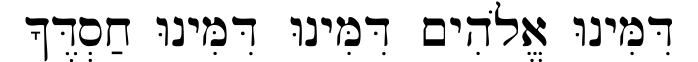 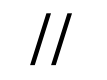 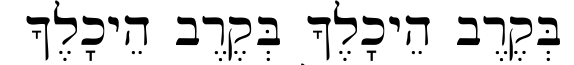 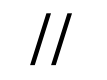 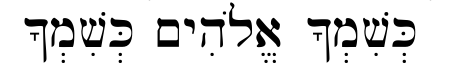 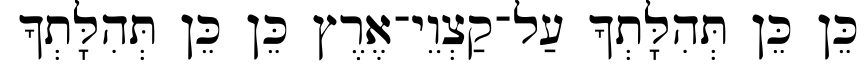 // ║꞉  Di-mi-nu Elohim  di-mi-nu  di-mi-nu  khas-de-kha
Be-ke-rev  hey-kha-le-kha   Be-ke-rev  hey-kha-le-kha  ║ //
Ke-shim-kha   Elohim   ke-shim-kha 
Ken ken Te-hi-la-te-kha Al kats-vey e-rets Ken ken Te-hi-la-te-kha ꞉║